1st
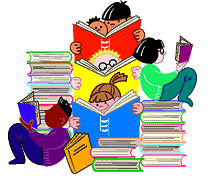 Quarter Four CFA
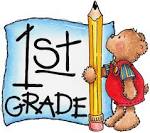 Note:  There may be more than one standard per target. Standards can have different DOKs per target.
  Writing standards assessed are boxed.
Quarter Four English Language Arts Common Formative Assessments
Team Members and Writers

This assessment was developed working backwards by identifying the deep understanding of the two passages.  Key Ideas were identified to support constructed responses and key details were aligned with the selected response questions.  All questions support students’ background knowledge of a central insight or message.











Thank you to all of those who reviewed and edited and a special appreciation to Vicki Daniels and her amazing editing skills and our “in-house” writer Ginger Jay.
2
This is a CFA to measure the task of writing an opinion text. Full compositions are always part of a Performance Task.   A complete Performance Task would have:

Part 1
A Classroom Activity (30 Minutes)
Activity should include 
New language and vocabulary students may encounter in passages (taught through a source that does not pre-teach the actual passages).  Vocabulary that might be new to students in the passages in this assessment may include:  Washington D.C., Lincoln Memorial, Abraham Lincoln, president, U.S., statue, ferryboat, island, New York City, crown, spikes, seas, continents, torch, freedom, bald eagle, protect, symbol, “Old Glory,” stripes, stars, leadership, France, danger, DDT, and  wildlife “laws.”
5 Minute Video “National Symbols”
https://www.youtube.com/watch?v=owNotwe9mlE
 15 minute video about U.S. Symbols (very good)
        https://www.youtube.com/watch?v=ofAcw4839DM
3.  (35 minutes – Independent work)
Passages or stimuli to read 
3 Research questions 
There may be other constructed response questions.
Part 2
A Full Composition (70 Minutes)
Students should have access to spell-check resources but no grammar-check resources.  Students can refer back to their passages, notes and 3 research questions and any other constructed responses, as often they’d like.  The note-taking forms in this CFA were created for informational text.  If you choose to use these, please have your students take notes while reading the informational passages.

Directions
30 minutes
You may wish to have a 30 minute classroom activity.  The purpose of a PT activity is to  ensure that all students are familiar with the concepts of the topic and know and  understand key terms (vocabulary) that are at the upper end of their grade level (words they would not normally know or are unfamiliar to their background or culture).The classroom activity DOES NOT pre-teach any of the specific content that will be assessed!
35 minutes
Students read the passages independently.  If you have students who can not read the passages you may read them to those students but please make note of the accommodation.   Remind students to take notes as they read.  During an actual SBAC assessment students are allowed to keep their notes as a reference.
Students answer the 3 research questions or other constructed response questions. Students should also refer to their answers when writing their full opinion piece.
15 minute break
70 Minutes
4.     Students write their full composition (opinion piece).

SCORING
An opinion rubric is provided.  Students receive three scores:

Organization and Purpose
Evidence and Elaboration
Conventions
3
Determining Grade Level Text

Grade level text is determined by using a combination of both the CCSS new quantitative ranges and qualitative measures.

Example:  If  the grade equivalent for a text is 6.8 and has a lexile of 970, quantitative data shows that placement should be between grades 4 and 8.









Four qualitative measures can be looked at from the lower grade band of grade 4 to the higher grade band of grade 8 to  determine a grade level readability. 















The combination of the quantitative ranges and qualitative measures for this particular text shows that grade 6 would be the best readability level for this text.
To see more details about each of the qualitative measures please go to slide 6 of: http://www.corestandards.org/assets/Appendix_A.pdf
Order at HSD Print Shop…
http://www.hsd.k12.or.us/Departments/PrintShop/WebSubmissionForms.aspx
Directions
The HSD Elementary assessments are neither scripted nor timed assessments.   They are a tool to inform instructional decision making. It is not the intent of these assessments to have students “guess and check” answers for the sake of finishing an assessment.

All students should “move toward” taking the assessments independently but many will need scaffolding strategies. If students are not reading at grade level and can’t read the text, please read the stories to the students and ask the questions.  Allow students to read the parts of the text that they can. Please note the level of  differentiation a student needed.
About this Assessment

This assessment includes:  Selected-Response, Constructed-Response, and a Performance Task.
There are  NO Technology-enhanced Items/Tasks (TE) Note:  It is highly recommended that students have experiences with the following types of tasks from various on-line instructional practice sites, as they are not on the HSD Elementary Assessments: reordering text, selecting and changing text, selecting text, and selecting from drop-down menu
Grade 1
Write one new key idea you learned about the main topic.
.
.
1
Instruct students to look at a part of the passage they liked or one you’ve chosen for them (a paragraph or section).

Ask students “Does this part of the paragraph or section tell you something new about the main topic?” (remind them of the main topic). This is a key idea about the main topic.
Explain more key details about the new key idea you learned.  You can use words and pictures to tell about it.
Ask students to look for key details that explain more about the “something new.”

key details give evidence to support a key idea (or idea).

Example if the main topic is about dogs and ...

“The dog likes to play,” (is the key Idea),
Then some key details might be:
 the dog likes to play fetch.
 the dog likes to play with the ball.
2
Remember students will need to have a note-taking form for each passage.
3
Differentiation:

In grade one you can scaffold students by starting with writing just a key idea and move toward writing key details.   Students who would benefit from enrichment can continue on with more sections or paragraphs.

Students who need more direct instruction – teach each part in a mini lesson.  These concepts can be taught separately:

Main topic
Key Ideas
Key Details

ELL Students may need each part taught using language (sentence) frames emphasizing transitional words.
6
Name_____________________     Passage_________________

Write one new key idea you learned about the main topic.
Grade 1
Note-Taking Form
Explain more key details about the new key idea you learned.  You can use words and pictures to tell about it.
7
9
10
11
12
Performance Task Example Responses

Students are asked to make a 3 page brochure.  The following 3 pages are examples of what this completed performance task may look like.
13
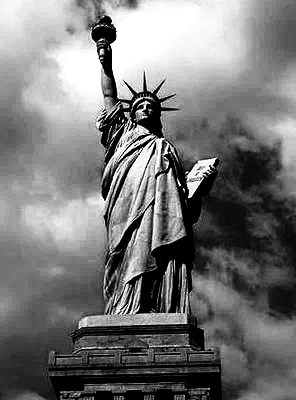 14
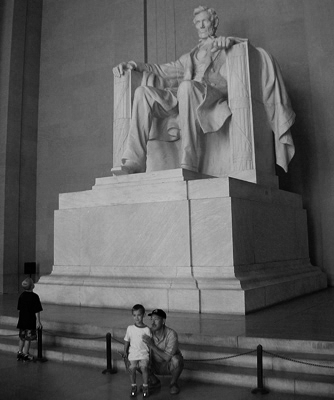 15
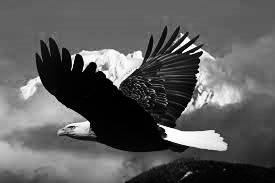 16
ELP 1st Grade Band Standards Organized by Modality
This performance task is based on writing.  As an option if you’d like to monitor growth for ELP as a second goal, teachers can choose to assess ELP standard 4 because it aligns with this specific performance task. Your student’s full composition can be analyzed to identify English language proficiency levels.  It is evident that students will be navigating through the modalities to get to the end product. However, it is important to keep in mind what the full opinion writing performance task is assessing and how deeply the student understands class content and language. The  ELP growth goal is to provide the “just-right scaffolds” for students to demonstrate their understanding in order for them to move from one proficiency level to the next.
Oregon ELP Standards Aligned with Performance Task, 2014; Arcema Tovar
Scoring Key:
Total # Correct
1
0 - 4
= Emerging
2
5 - 7
= Developing
3
8 - 10
= Proficient
4
11 - 12
= Exemplary
Grades K - 2: Generic 4-Point Opinion Writing Rubric
Grade1: Quarter 4 CFA Selected Response Answer/Points Key
20
1st
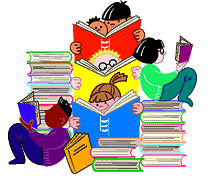 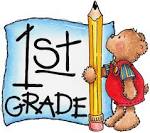 Quarter Four 
ELA CFAssessment
Student Copy
Student Name
_______________________
Student Directions:  

Part 1 

Your assignment:
You will read texts about American symbols.

Read all the texts.

Take notes about the texts.

Answer the questions.

Part 2
Your assignment:

You are going to make a brochure.  You will need to make your opinion clear. This means you will tell how you feel about something. You will write reasons to explain why you feel the way you do.  Use information from the stories you read.

Create a brochure telling visitors, in your opinion,  why you feel they should go see the Statue of Liberty, the Lincoln Memorial and the bald eagle.  Draw a picture of each one. Then, use as many details as possible from the texts to tell facts about each symbol. 

Plan your writing.  You may use your notes and answers.

Write – Revise and Edit your first draft.

Write a final draft of your brochure of the Statue of Liberty, the Lincoln Memorial and the bald eagle. 

How You Will be Scored
22
Lexile Measure 480L
Mean Sentence Length 8.31
Mean Log Word Frequency 3.68
Word Count 108
Grade Equivalent 2.8
Nick Visits the Lincoln Memorial
By Elizabeth Yeo
Nick and his dad went to Washington, D.C. They saw many things. 
Today they will go to the Lincoln Memorial. Nick read about it in school. 
He knew it was made to honor Abraham Lincoln. He was the president of the U.S. long ago. 






Nick and his dad walk up many steps. At the top of the steps Nick sees the big statue. The statue shows Lincoln sitting down. 

Nick’s father asked, “Nick, do you know what the statue is made from?”
 “It is made from  stone,” Nick said. 
“I see you know a lot about it,” said his father. “Good job!”
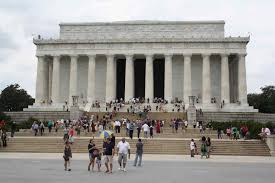 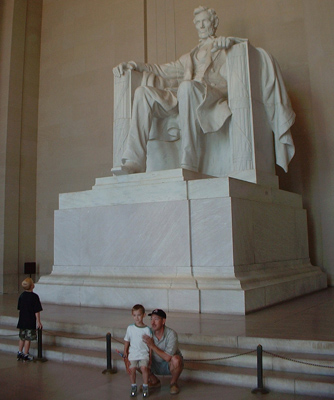 23
Grade Equivalent 2.1
Lexile Measure 470L
Mean Sentence Length 8.69
Mean Log Word Frequency 3.79
Word Count 119
Andy’s Trip to The Statue of Liberty

By Elizabeth Yeo

Hi!  My name is Andy.

Today Mom and I are going to see a big statue of a woman.

We take a ferryboat to get there. 
The statue stands on an island near New York City. It is the Statue of Liberty. 

The woman has a large crown on her head. The crown has seven spikes.  Each spike stands for the seven seas and seven continents of the world.

She is holding a torch.  The torch stands for freedom.
We go inside the statue. We climb up 354 steps to the crown! 

Now we look out the windows of one of the biggest statues in the world.
24
How did Nick know what the statue was made from?

He went to Washington D.C.

He read about it in school.

His Dad told him.
RL.1.3Describe characters, settings, and major events in a story, using key details.
How did Andy and his Mom get to the crown of the Statue of Liberty?

They took a boat.

They climbed up 354 steps.

They looked out the windows.
25
Who is the person telling the story in Nick’s Visit to the Lincoln Memorial?

Abraham Lincoln

Nick

the author
RL.1.6Identify who is telling the story at various points in a text.
4. Who is the person telling the story in Andy’s Trip to the Statue of Liberty?

  Andy

  Mom

  the author
26
5.   Based on the two stories, what can you conclude about both statues?

They are both made from stone.

They are both in Washington D.C.

They both stand for important things in America.
RL.1.9Compare and contrast the adventures and experiences of characters in stories.
In both stories, what is something that both main characters do when they visit the statues?

They walk up many steps.

They ride a boat.

They look out windows.
27
28
Grade Equivalency 2.0
Lexile Measure 440L
Mean Sentence Length 7.33
Mean Log Word Frequency 3.55
Word Count 132
American Symbols
By Elizabeth Yeo
The Bald Eagle
The bald eagle is a symbol.  It stands for strength. 40 years ago, bald eagles were dying. People worked to help protect the birds. Now there are more eagles.
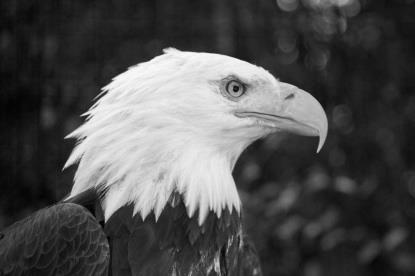 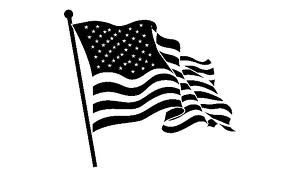 American Flag
Our flag is a symbol, too.  It is also called "Old Glory." Our flag has 13 stripes. There is one stripe for each original colony. It has 50 stars. There is one star for each state. It is red, white, and blue.
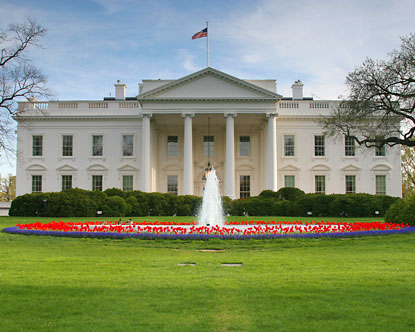 White House
The White House is a symbol. It stands for leadership.  It is where the president lives and  works.
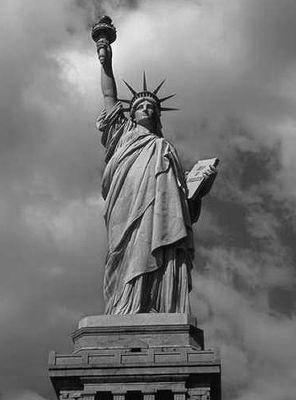 Statue of Liberty
The Statue of Liberty is a symbol too. It is in New 
York. The people of France gave it to us.  It stands for  friendship and welcomes others to America.
29
Grade Equivalent 1.5
Lexile Measure 600L
Mean Sentence Length 9.20
Mean Log Word Frequency 3.56
Word Count 138
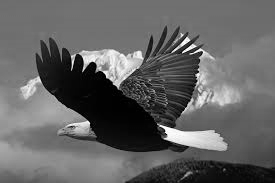 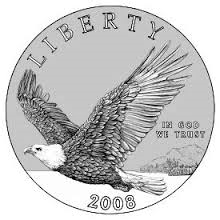 Bald Eagles are Safe
By Elizabeth Yeo
1
The bald eagle is safe.  It used to be in danger.  The bird is not in danger now.
2
It is good that the eagle is back.  It is a beautiful bird. It is the symbol of our nation.  Many people work to keep it safe.
3
Many bald eagles used to be in danger.  They had been killed by hunters. They were hurt by DDT.  DDT is a spray farmers used to kill insects on farms.
4
There were not many bald eagles left a few years ago.  Now there are many.  Farmers do not use DDT now.  Hunters do not kill bald eagles now. It is now against the law.
5
Eagles are not in danger.  But we still protect them.  New wildlife laws help to keep bald eagles safe.
30
9. Why does the American flag have 50 stars? 

40 years ago, bald eagles were dying.

There is one star for each state.

There is one star for each original colony.
RI.1.3Describe the connection between two individuals, events, ideas, or pieces of information in a text..
10. Why do we have American symbols?
  
They tell about America.

They are red, white and blue.

They welcome others to America.
31
11.   What can you learn about the American flag    from both the text and the photograph? 

It is also called “Old Glory”.

It has one stripe for each original colony.

It has 13 stripes and 50 stars.
RI.1.6Distinguish between information provided by pictures or other illustrations and information provided by the words in a text.
12.  What is another name for this picture?
 
Strength

Old Glory

Friendship
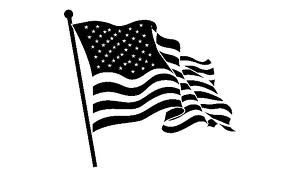 32
13. What do both passages tell you about bald eagles? 

40 years ago they were dying.

People work to protect them.

They were hurt by DDT and hunters.
RI.1.9Identify basic similarities in and differences between two texts on the same topic (e.g., in illustrations, descriptions, or procedures).
14. What can you learn about bald eagles by looking      at the photographs in both passages? 
 
They have a white head and beak

They used to be in danger. 

Now there are more eagles.
33
34
35
36
18. Read the paragraph a student wrote about bald eagles.

Revising a text W.1.1b state an opinion 1b

     
       They are a symbol of our nation. They used to be in danger.  Many had even been killed by hunters. Now there are laws 
       to make sure that bald eagles will always be safe.

Which sentence could begin the paragraph that tells the student’s opinion about bald eagles?

Bald eagles hunt for food.

Bald eagles are very special.

I am glad that bald eagles are now safe.
37
Read the two sentences.

      The statue is big.     The statue is on an island. 

Language and Vocabulary L.1.6  Lang. Use  - Conjunctions, Target 8

What is the best way to join these two sentences    together?


The statue is big because it is on an island.



The statue is big so it is on an island.



The statue is big and it is on an island.
20. Read the sentence below. 
Edit and Clarify L.1.1c  singular-plural verb tenses Target 9

The American_____ were fun to learn about.

       Which word should go in the blank to finish the sentence?

       A. symbols

       B. symboles

       C. symbol
38
Student Directions:

Part 2
Your assignment:


You are going to make a brochure.  You will need to make your opinion clear. This means you will tell how you feel about something. You will write reasons to explain why you feel the way you do.  Use information from the stories you read.

Create a brochure telling visitors, in your opinion,  why you feel they should go see the Statue of Liberty, the Lincoln Memorial and the bald eagle.  Draw a picture of each one. Then, use as many details as possible from the texts to tell facts about each symbol.

Plan your writing.  You may use your notes and answers.

Write – Revise and Edit your first draft.

Write a final draft of your brochure of the Statue of Liberty, the Lincoln Memorial and the bald eagle. 

How You Will be Scored
39
40
41
42
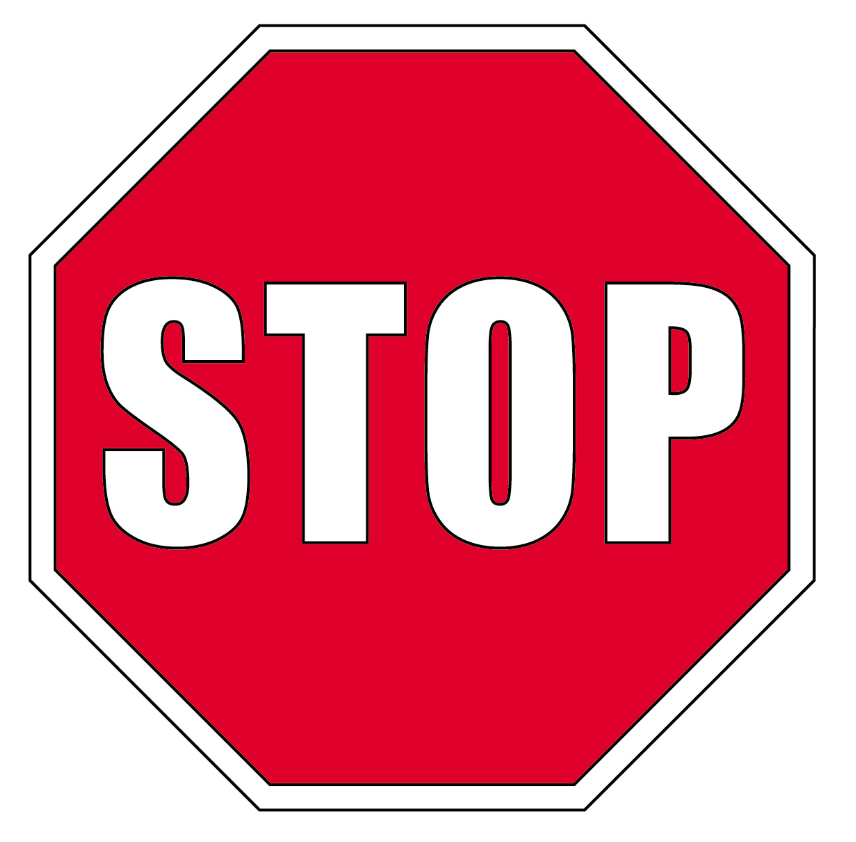 STOP
Close your books and wait for instructions!
43
Color the box green if your answer was correct. Color the box red if your answer was not correct.
44